สื่อการสอนสาระการเรียนวิชาภาษาไทยเรื่องมาตราตัวสะกด มาตรา เกอวจัดทำโดยนางสาวสุนันท์ จุลเสรีวงศ์ตำแหน่ง ครูวิทยฐานะครูชำนาญการพิเศษโรงเรียนวัดลาดกระบัง(ศีลาภิรัตอุปถัมภ์) ปีการศึกษา 2562สำนักงานเขตลาดกระบัง เขตลาดกระบัง กรุงเทพมหานคร
ความรู้เรื่องมาตรา เกอว
มาตรา เกอว หรือ แม่ เกอว คือ คำที่มี ว เป็นตัวสะกด เช่น หิว เร็ว หนาว เคี้ยว
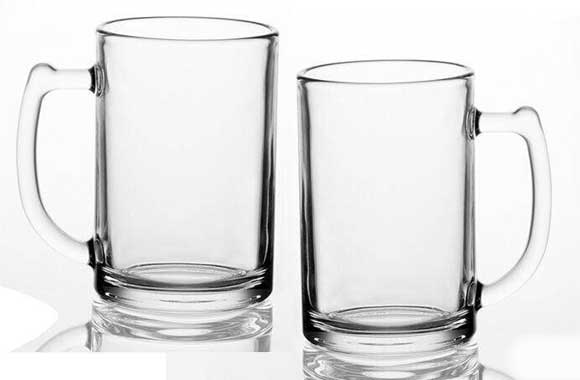 กอ – แอ – วอ – แกว – ไม้โท = แก้ว
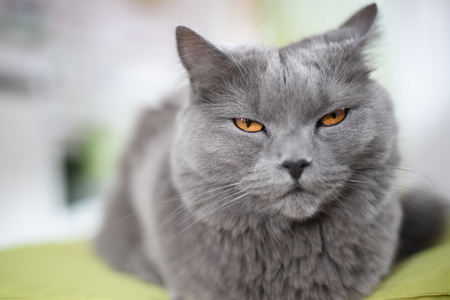 มอ – แอ – วอ = แมว
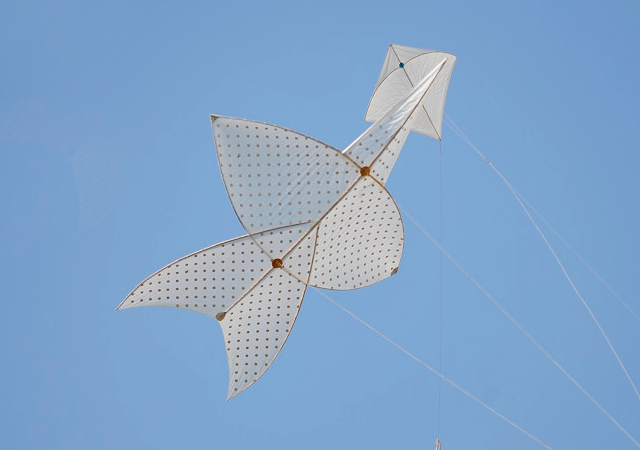 วอ – อา – วอ – วาว – ไม้เอก = ว่าว
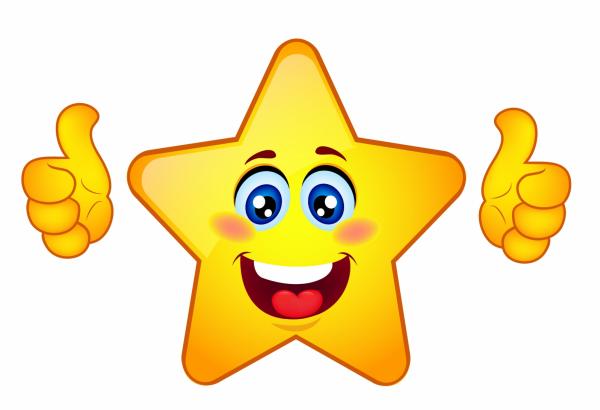 ดอ – อา – วอ = ดาว
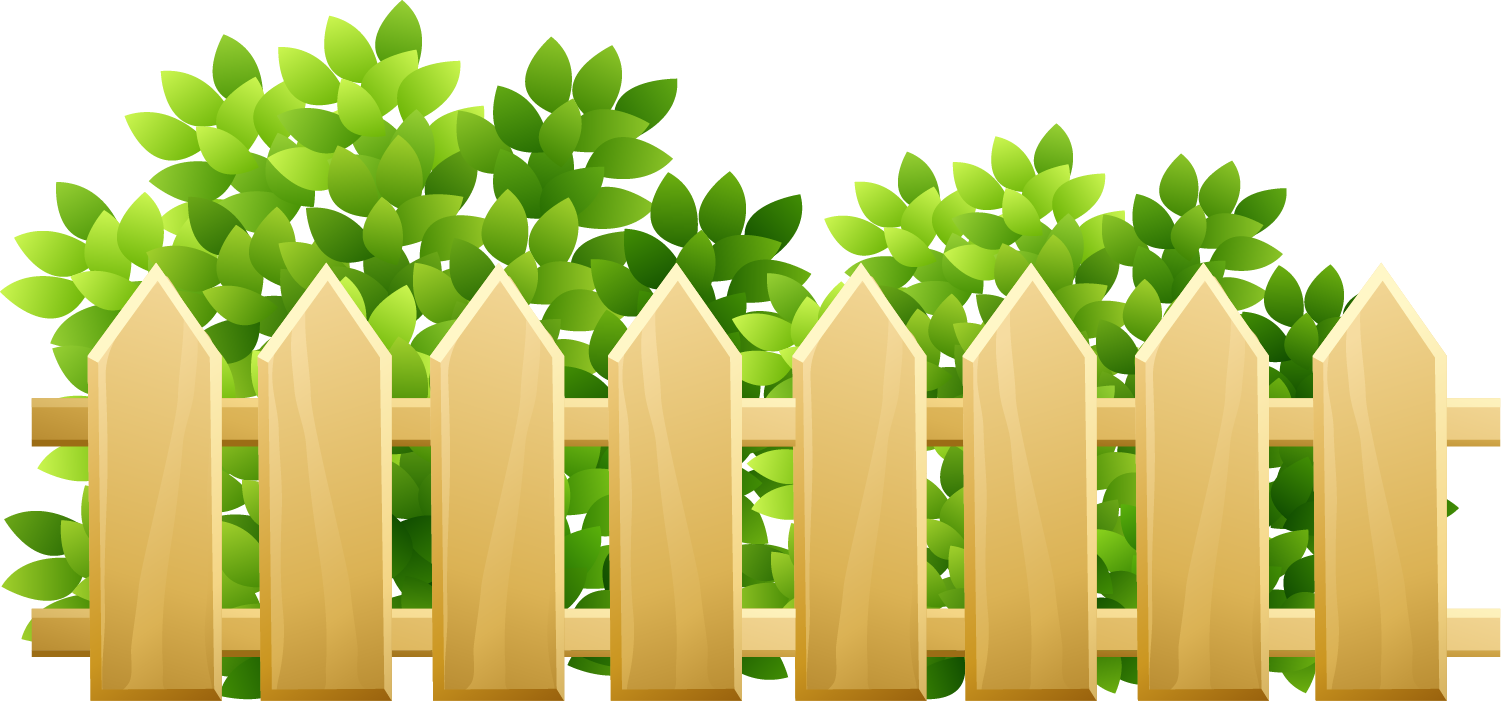 รอ – อัว – รัว – ไม้โท = รั้ว
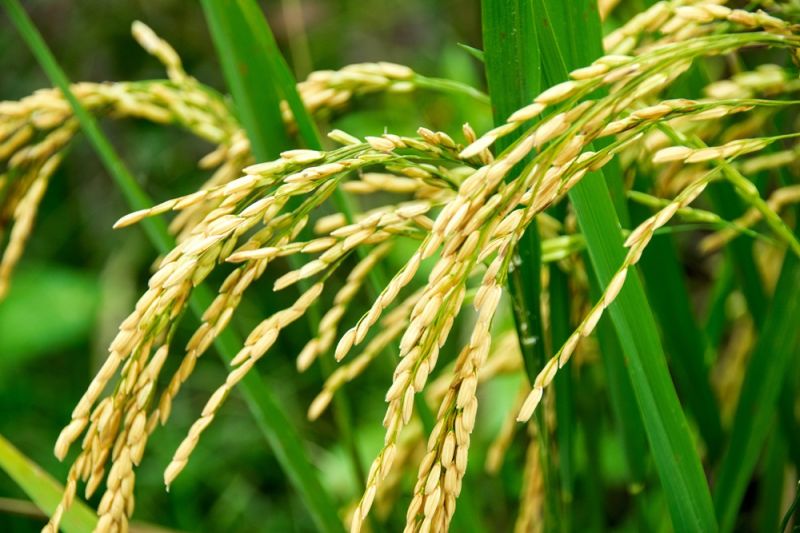 ขอ – อา – วอ – ขาว – ไม้โท = ข้าว
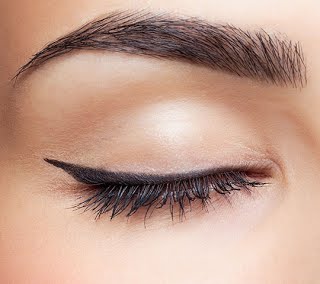 คอ – อิ – วอ – คิว – ไม้โท = คิ้ว
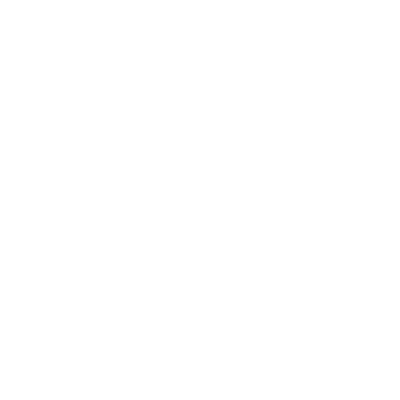 }
สอ – อี – สี
สีขาว
ขอ – อา – วอ – ขาว
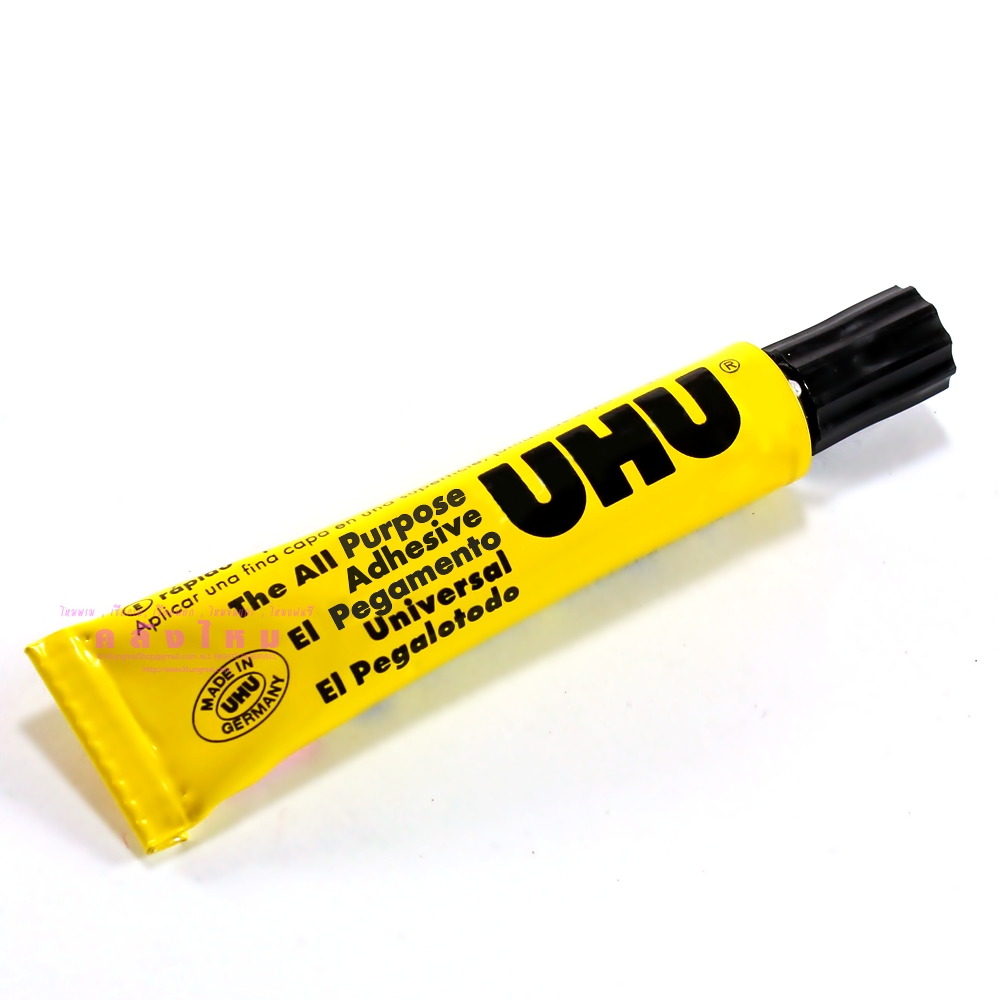 กอ – อา – วอ = กาว
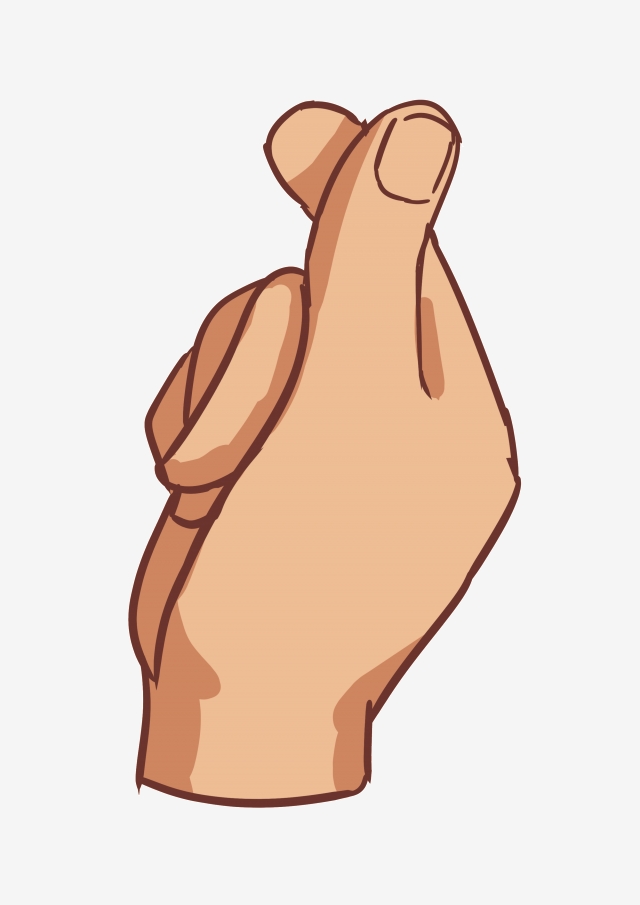 นอ – อิ – วอ – นิว – ไม้โท = นิ้ว
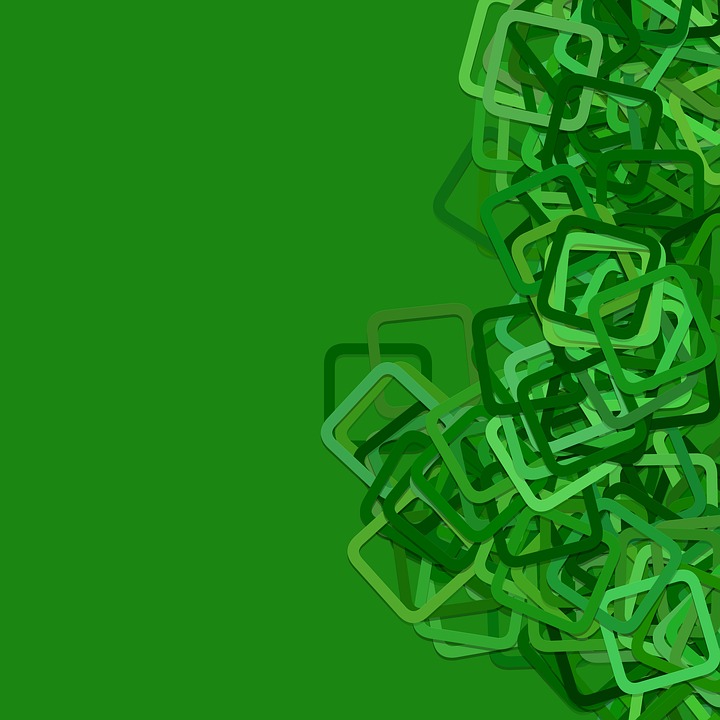 ขอ – เอีย – วอ = เขียว
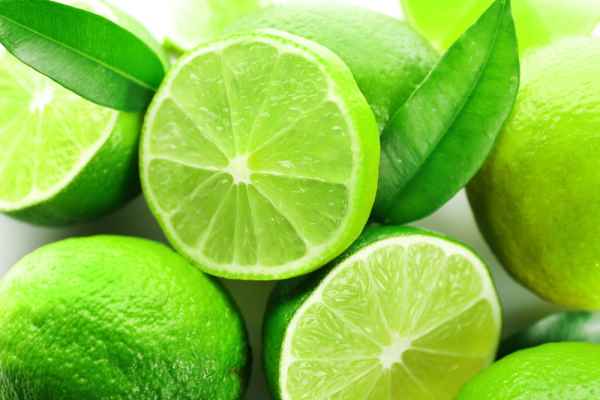 มอ – อะ – มะ
}
มะนาว
นอ – อา – วอ – นาว
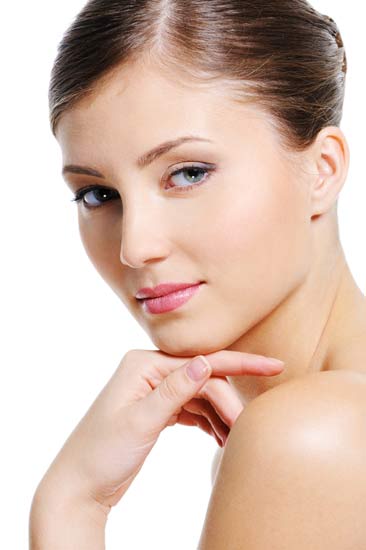 }
ผอ – อิ – วอ – ผิว
ผิวขาว
ขอ – อา – วอ – ขาว